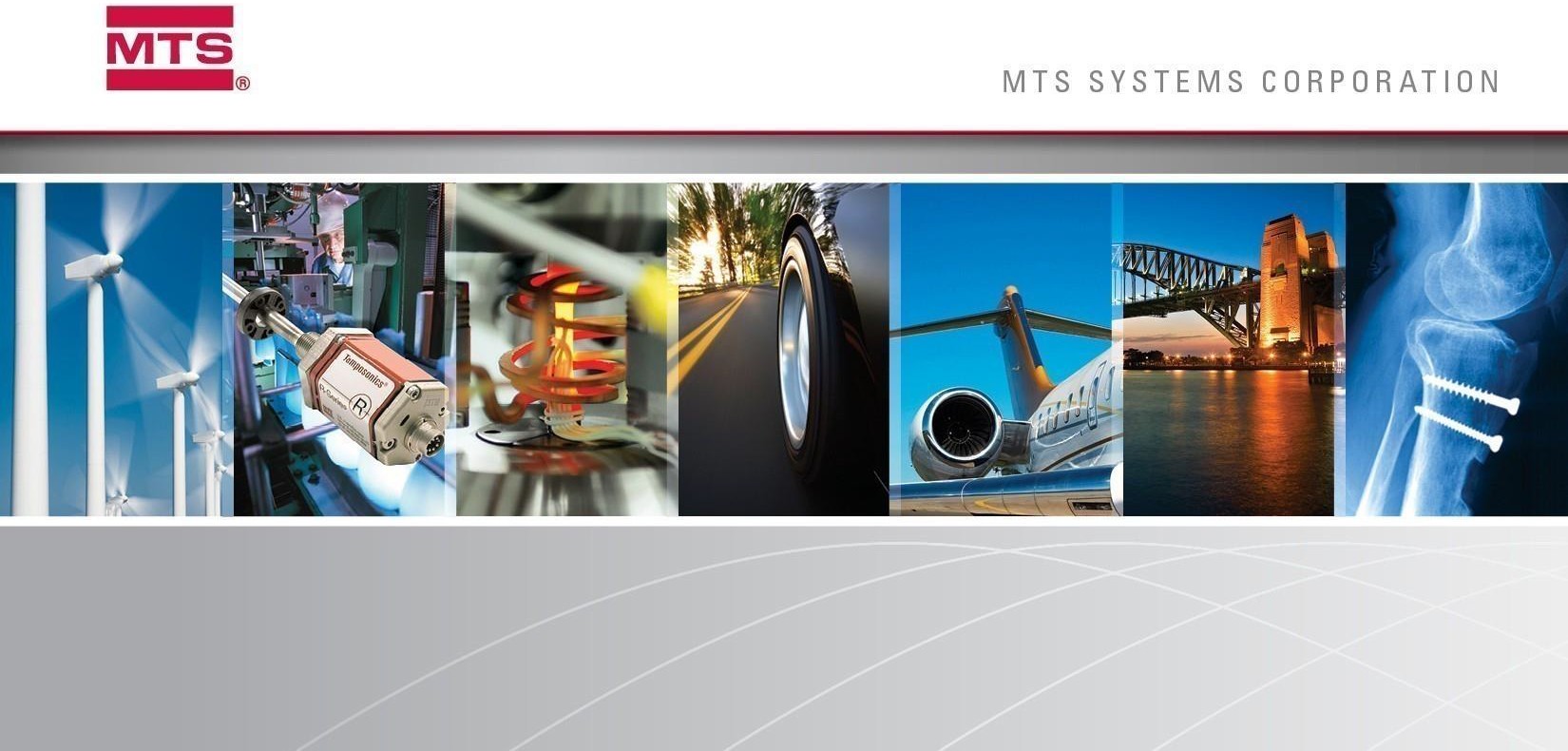 미국 해외부패방지법 ("FCPA") 교육
2021년 6월 현재 업데이트
교육 내용
이 교육을 마친 후에는 다음 항목들을 이해했을 것입니다.
뇌물 방지 방침의 개요
우리의 사명
MTS는 부패 및 뇌물에 대하
여 확고한 입장을 취합니다.  우리는 전 세계에 걸쳐 다양  한 국제 부패 방지 및 뇌물  방지법의 적용을 받습니다.  우리는 사업을 수행하는 모  든 곳에서 이러한 법률을 준  수함으로써 최고 수준의 윤  리적 행동을 약속합니다.
미국 해외부패방지법(FCPA)
정확한 기록 보관 및 내부 통제의 중요성
제3자 요구 사항 이해의 중요성
당신의 의무

우려를 신고하는 방법
사 내
자 료
MTS 기밀자료
2
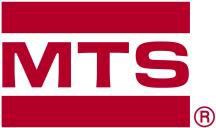 뇌물 방지 방침의 개요
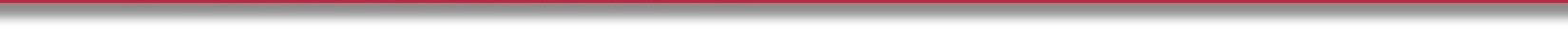 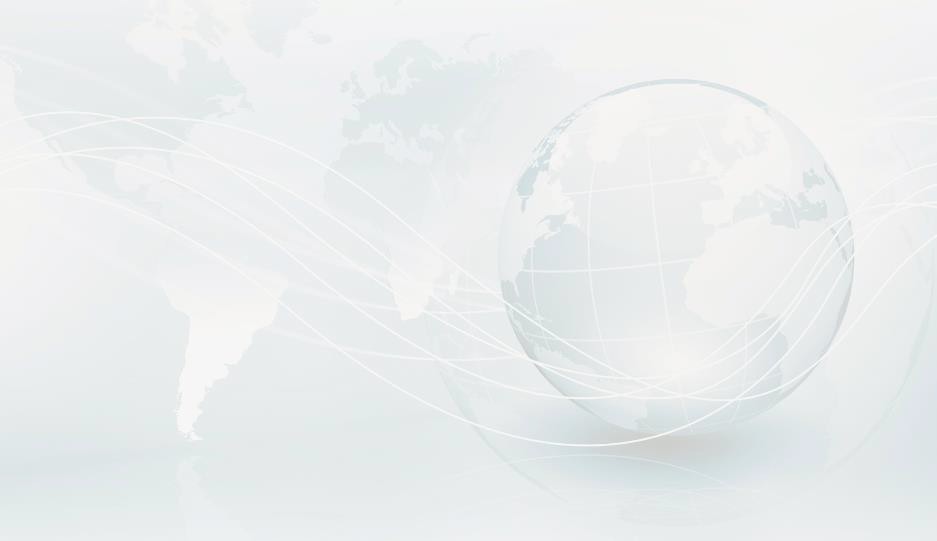 뇌물은 전 세계에 존재하며 세계 경제에 영향을 미치는 문제입니다.	점점 더 많은 국가들이
뇌물 및 기타 형태의 부패가 용인되지 않는다는 메시지를 보내는 법을 제정했습니다.
뇌물은 사업에 악영향을 미칩니다

뇌물은 뇌물 수수가 결국 상품과  서비스의 총비용에 영향을 미침  으로써 많은 국가에서 사업을 수  행하는 데 드는 비용을 상승시킬  수 있으며, 시장을 왜곡하고 세계  적 규모로 불평등한 사업 환경을  창출할 수 있습니다.
불공정 경쟁을 창출합니다
저급한 제품과 서비스를 유도  합니다
대중의 신뢰와 확신을 잠식합  니다
몇 가지 예를 들어 사업장 안  전, 환경 및 아동 노동에 관한  법률 위반을 조장합니다.
뇌물 및 부패:
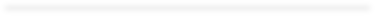 사 내
자 료
MTS 기밀자료
3
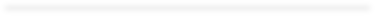 뇌물 방지 방침의 개요
법률 제정
이러한 부정적인 영향을 미칠 수 있는 가능성을 고려하여 세계 각국은 뇌물 및 부패 방지법을 제정했  습니다. 이러한 법률을 위반하는 회사가 처할 수 있는 상황:

개인에 대한 상당한 벌금과 장기 투옥

정부 계약에 대한 중단 또는 배제

회사의 평판, 비즈니스 관계 및 지속적인 성공에 대한 피해


미국 해외부패방지법(FCPA)
FCPA는 뇌물 방지 및 부패 방지를 다루는 미국법입니다. FCPA의 적용 범위와 적용 대상은 광범위  하며, 미국 증시에 상장된 회사에서 근무하는 모든 사람에게 적용됩니다. 따라서 이 법은 모든 지역  의 모든 MTS 직원에게 적용됩니다.
사 내
자 료
MTS 기밀자료
4
미국 해외부패방지법(FCPA)
FCPA란 무엇인가?
FCPA는 미국에서 뇌물 및 부패 문제를 다루는 법률입니다.FCPA는 MTS 직원 및 회사를 대신하여  업무를 수행하는 모든 사람이 비즈니스 획득/유지 또는 부당한 비즈니스 이득을 얻기 위해 뇌물이나  가치 있는 무언가를 정부 관리에게 제공하는 행동을 금지합니다.
금지 대상:
직접 또는 제3자를 통해 가  치 있는 무언가를 제안하거  나 지불할 수 없습니다
이유:
사업을 획득하거나 불공정  한 사업적 이득을 취하기  위해
누구에게:
정부 공무원, 정부 소유  기업의 직원 또는 정부  공무원의 가족
영국 뇌물 방지법 2010
영국 뇌물 방지법 2010은 영국 내에서 운영되는 모든 회사에 광범위하게 적용되는 뇌물 방지 법률입  니다. 이 법은 FCPA 법안을 대체하지 않고 추가됩니다.

현지 법률 및 규정
추가로 MTS가 사업을 수행하는 각 국가의 현지 법률 및 규정이 적용됩니다
사 내
자 료
MTS 기밀자료
5
미국 해외부패방지법(FCPA)
법을 이해하기
핵심 용어를 이해하면 MTS FCPA 정책 및 뇌물 방지법을 보다 잘 이해하고 준수할 수  있습니다. 핵심 용어:
뇌물
부패 의도
공무원
적절하지 않은 비즈니스 혜택
뇌물
뇌물은 단지 현금 지불 이외의 광범위한 정의를 가지고 있습니다. 사업을 획득 또는 유  지하거나, 부당한 이익을 얻거나, 누군가를 부적절하게 행동하게 하는 대가로 제공되는  것이 있다면 뇌물로 간주될 수 있습니다.

기억하세요, 뇌물은 아무리 작아도 불법입니다.
사 내
자 료
MTS 기밀자료
6
미국 해외부패방지법(FCPA)
뇌물

기억하세요, 뇌물은 아무리 작아도 불법입니다.
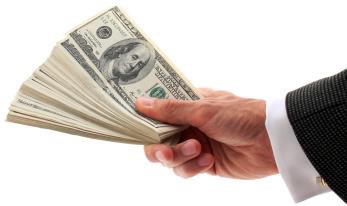 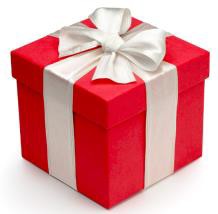 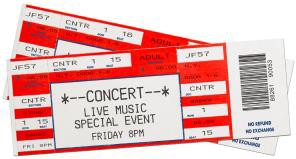 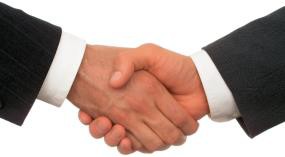 선물(지역 관행에 어긋난)
상품권  상품 카드
자선 기부금 정치 기부금
현금  수표  우편환  가격 할인  보너스  리베이트  무료 상품
간접적인  제공  예: 정부 공무원의 가  족에게 장학금 지급
엔터테인먼트, 예:  콘서트 티켓  스포츠 행사 티켓  여행
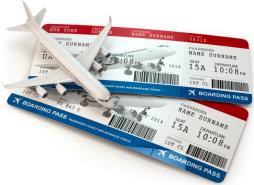 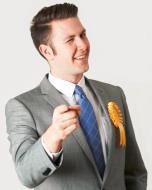 다음과 같은 접대의 경비는 뇌  물로 간주됩니다:
불합리
불균형
적법한 사업 목적을 지원하지  않는 경우
다음과 같은 접대:  식사
음료  호텔 숙박  여행  숙소 제공  교통비
다음과 같은 부탁:  자재, 장비 등의 사용  시설의 사용
대출  취직 약소
보험 혜택의 제공
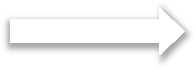 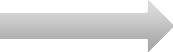 사 내
자 료
MTS 기밀자료
7
미국 해외부패방지법(FCPA)
법을 이해하기
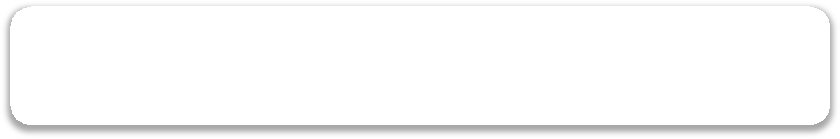 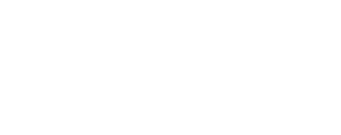 부패 의도
제안이 수락되는지 여부는 중요하지 않습니다. 정부 공무원에게 부당하게 영향을 미칠 의도로 제안하  는 것은 법을 위반하는 행동입니다 다른 사람이 제안을 하도록 지시했다고 해서 책임이 완화되는 것  은 아닙니다.
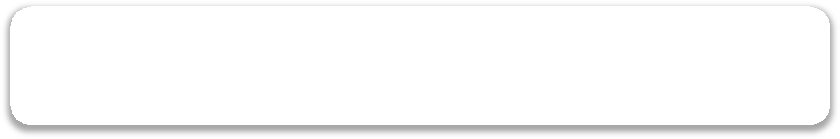 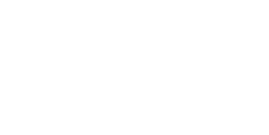 공무원
이 용어의 정의는 광범위합니다. 함께 일하는 사람이 누구인지 알아보십시오. 정부 공무원은 비 미국 정  부 또는 공공 국제 기관을 위해 공식적으로 활동하는 사람입니다. 예:

군인, 군무원
국유 병원의 의사
정부 기관을 대신하여 입찰을 검토하기 위해 고용된 사람
정부 소유 산업을 관리하는 왕족
국영 또는 국가 관리 유틸리티 회사 직원
이민 관계자
세관 당국자
사 내
자 료
MTS 기밀자료
8
미국 해외부패방지법(FCPA)
법을 이해하기
"사업의 획득 또는 유지"
및
"부당한 이득"

MTS 직원은 지불이나 가치의 대가로 아래 열거된 방식으로 행동할 수 없습니다.
다음은 뇌물 방지법에 의거한 부적절한 행동의 예입니다.

수출, 수입 규칙 또는 규정을 우회하는 행동

규제에 예외 조건을 부여하는 행동

조달 절차에 영향을 미치기 위해 부적절한 행동

비공개 입찰 정보에 대한 액세스 권한 부여

소송이나 집행 조치의 결과에 영향을 미치는 행동
사 내
자 료
MTS 기밀자료
9
정확한 기록 보관 및 내부 통제
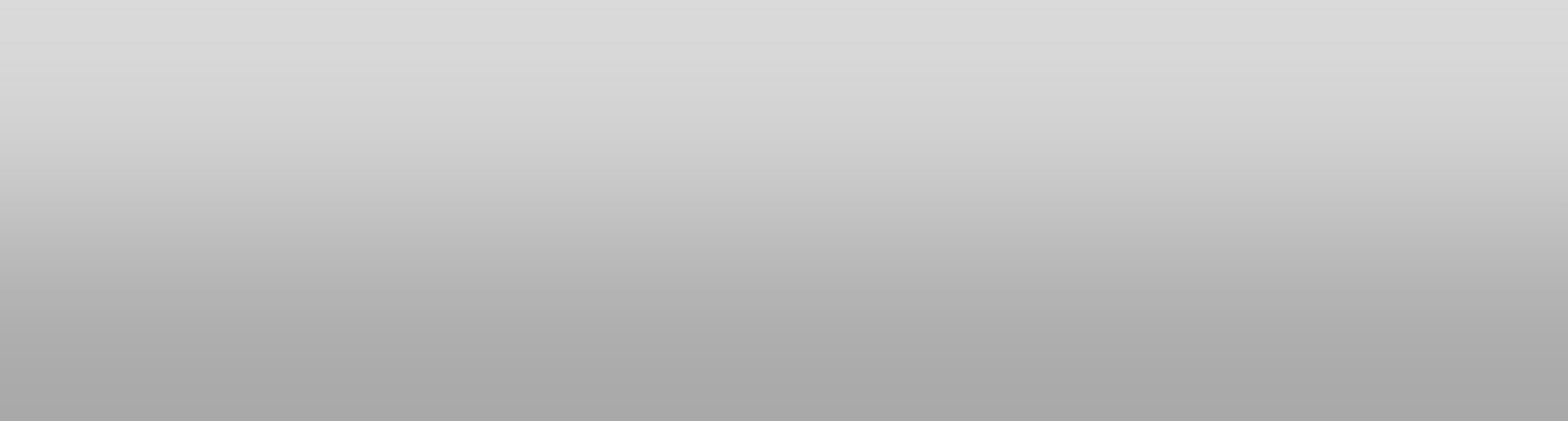 규칙: 개인과 사업체는 대상 거래의 기록을 정확  하고 완전하게 유지해야 합니다.

준수: MTS는 기업 거래를 정확하게 반영하는  장부와 기록을 유지해야 합니다.
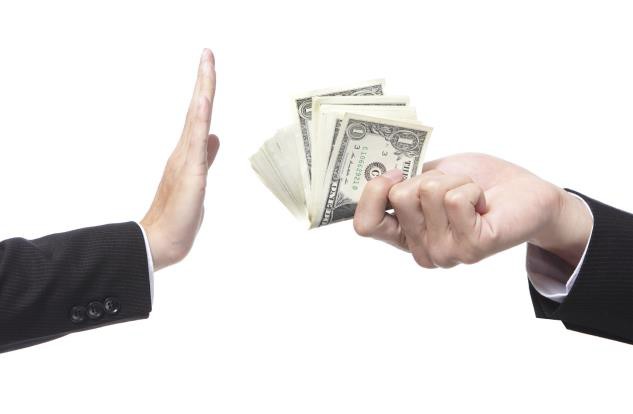 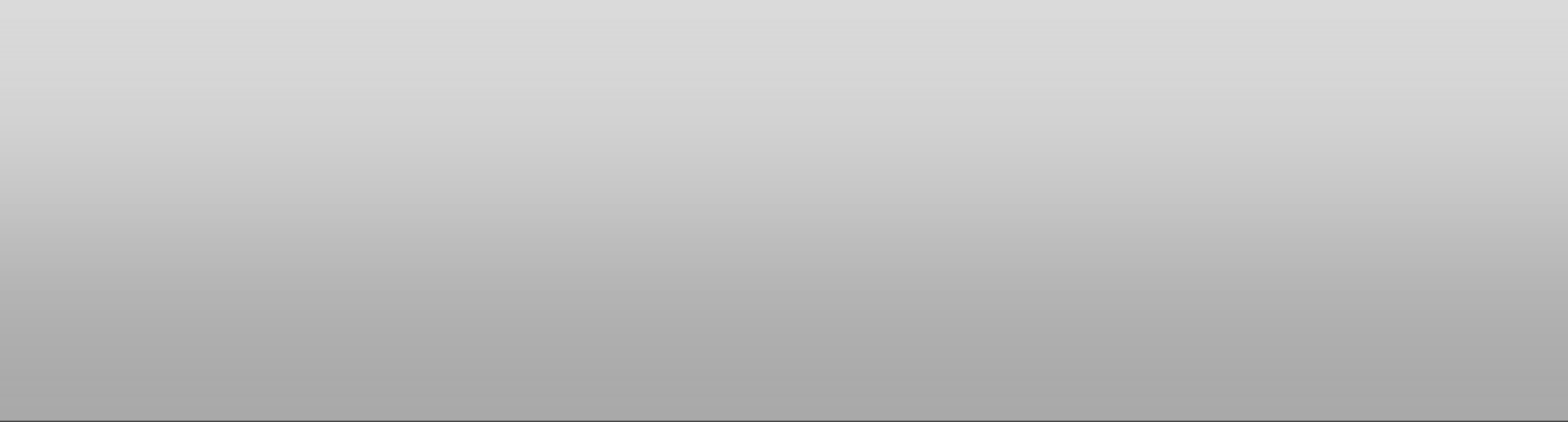 규칙: 개인 및 기업이 고의적으로 내부를 잘못  통제하는 것을 금지합니다.
준수: MTS는 정확한 거래 보고와 자산 보호를  위해 내부 회계 관리 시스템을 고안하고 유지해야  합니다.
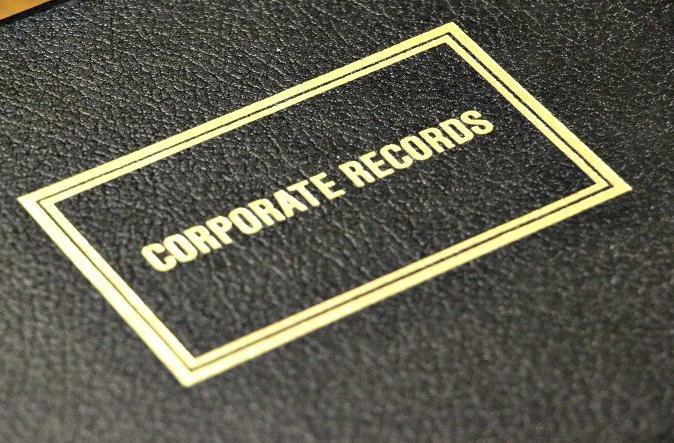 사 내
자 료
MTS 기밀자료
10
정확한 기록 보관 및 내부 통제
투명성
경비는 투명하게 기록해야 합니다.	당신은  다음 사항을 확인해야 할 책임이 있습니다.

지불, 수령 및 기타 중요한 거래 사항에
대한 정확한 기록을 유지합니다.
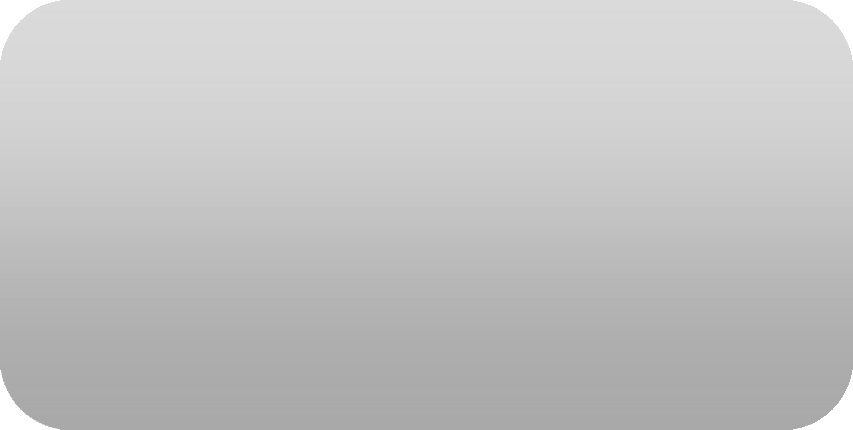 정확한 기록 보관 방법:
거래의 정확한 기록(예: 금액, 사업  목적, 관련 단체/개인)
적절한 증빙
모든 자금과 계좌를 공개하고 기록합  니다
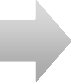 모든 지불을 정직하게 기재하고, MTS  회사 자금이 불법적인 목적으로 사용되  지 않음을 보장하기 위해 MTS 내부 통  제 방침을 준수하십시오.

이런 통제 사항에 대한 위반 가능성을
신고하십시오.
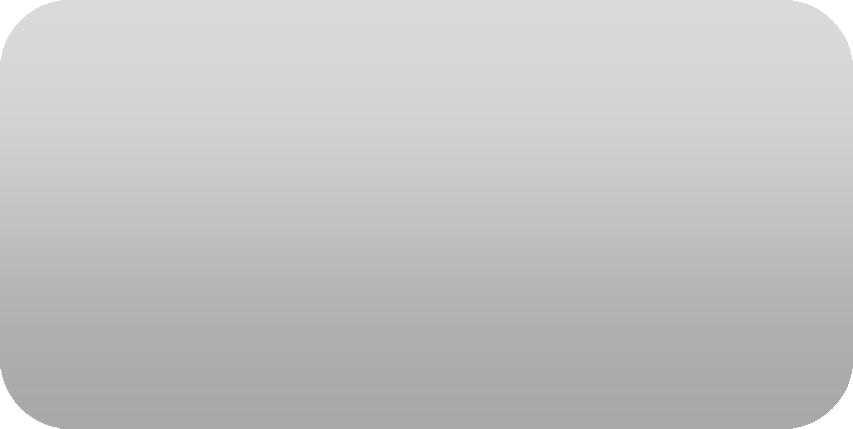 내부 통제 수단:

거래 시 승인 필수

자산에 대한 책임

보호 및 감시
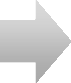 사 내
자 료
MTS 기밀자료
11
정확한 기록 보관 및 내부 통제
정책 비준수 사례
사 내
자 료
MTS 기밀자료
12
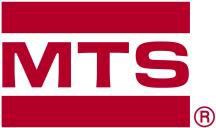 제3자 요구 사항 이해의 중요성
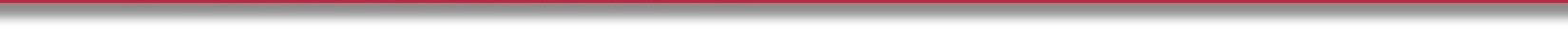 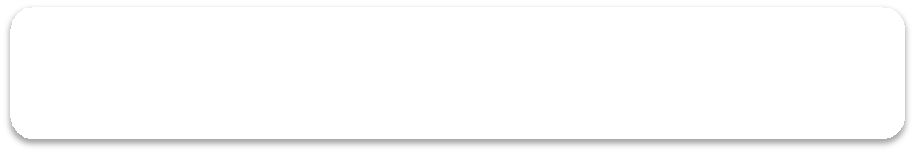 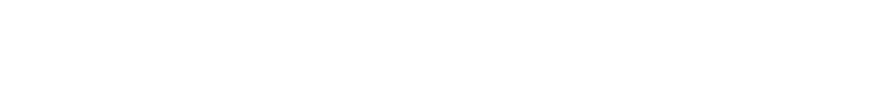 책임감 있는 행동
DOJ 및 SEC에 따르면 모든 FCPA 집행 조치 중 상당 부분이 해당 회  사를 대신하여 행동하는 제3자의 부적절한 행동과 관련됩니다
자신의 행동 외에도 우리는 대리인, 컨설턴트, 리셀러 및 기타 비즈니스 파트너의 행위  에 대해 책임을 질 수 있습니다. 그렇기 때문에 MTS에서 요구되는 뇌물 방지 사업 관  행을 이해하는 것이 중요합니다.

실사
MTS는 모든 사업 파트너에 대해 다음을 확인해야 합니다.

불법적이거나 부패한 행동에 대한 전력이 없어야 합니다.

파트너는 OGC-018 미국 해외부패방지법 준수 정책을 준수하여 사업을 수행해야  한다는 점을 인식해야 합니다.

합법적인 방식으로 수행해야 하는 업무 및 사업에 대해 계약에 명시했는지  확인합니다.

뇌물 행위를 행사하는 문제가 있는 경우 위험 관리 및 준법 담당관에게 신고해야  합니다.
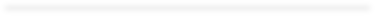 사 내
자 료
MTS 기밀자료
13
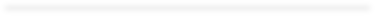 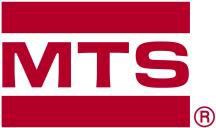 제3자 요구 사항 이해의 중요성
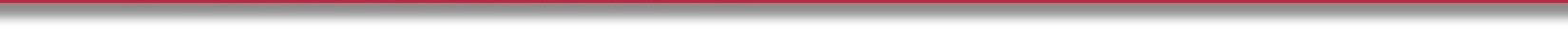 경고 표시
MTS 직원은 법률, MTS 정책 및 MTS 절차를 알고 준수해야 할 책임이 있습니다.  새로운 제3자와 함께 일하려고 할 때는 다음과 같은 말에 주의하십시오.

"이것이 우리가 이 나라에서 사업하는 방식입니다."

"이 지불은 승인을 필요로 하지 않습니다."

"저는 우리를 도울 수 있는 정부 사람과 관련이 있습니다."

"우리의 정책은 국외의 은행을 이용하는 것입니다."

"우리 회사는 공무원과 특별한 관계를 맺고 있습니다."

"정치적 기부로 일이 빨리 진행될 수 있습니다."
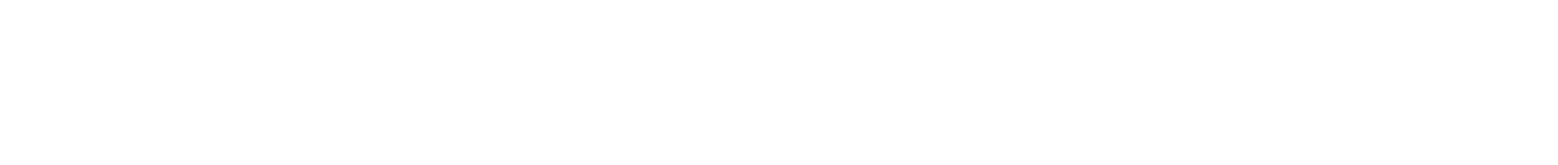 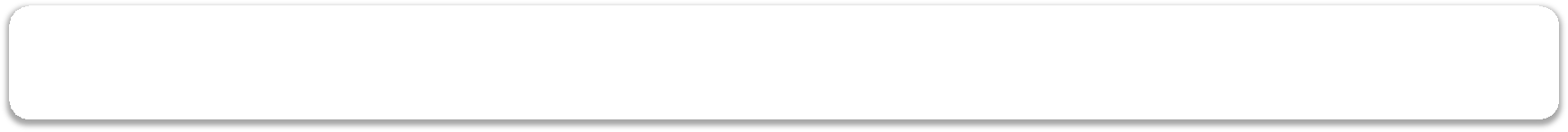 의심스럽거나, 부정직하거나 법에 위배된다고 생각되면 그럴 수 있습니다!  이러한 유형의 상황에 직면한 경우 위험 관리 및 준법팀에 문의하십시오.
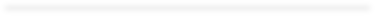 사 내
자 료
MTS 기밀자료
14
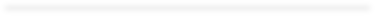 당신의 의무
MTS의 일상 업무에 귀하에게는 다음과 같은 의무가 있습니다.
MTS 뇌물 방지 정책 및 뇌물 방지법을 숙지하고 준수해야 합니다

법률 위반 혐의에 대한 우려를 즉각 공유합니다

직면하고 있는 상황에 법이 어떻게 적용되는지 모르는 경우 위험 관리 및 준법팀의  안내를 받으십시오
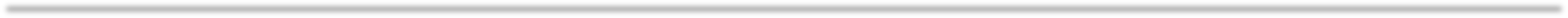 자세한 내용은 다음과 같은 관련 정책 및 절차를 검토하십시오.

OGC-010 미국 해외부패방지법 준수 정책
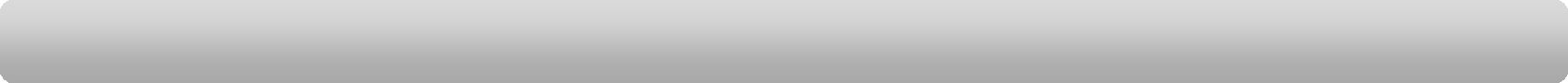 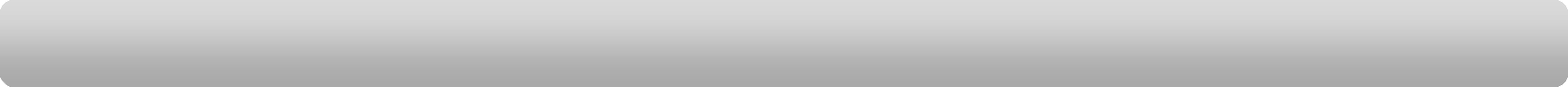 미국 해외부패방지법 준수를 위한 절차
사 내
자 료
MTS 기밀자료
15
MTS 업무윤리강령 적용
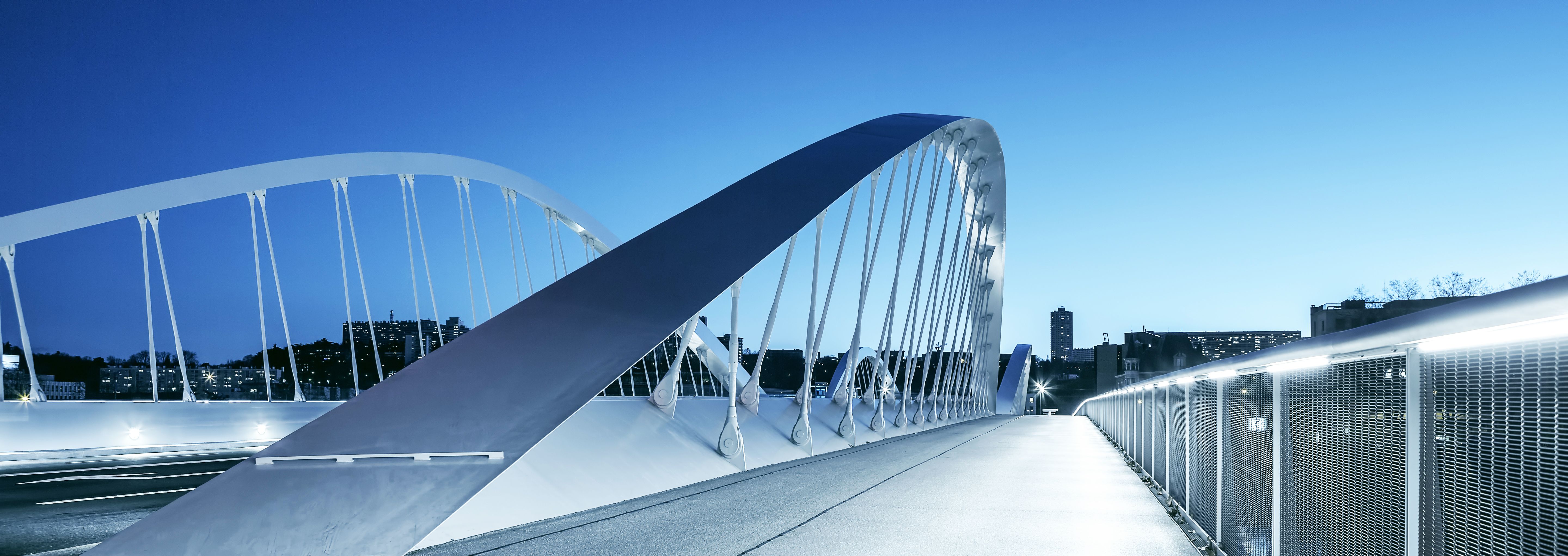 조언을 구하거나 우려를 신고하는 방법
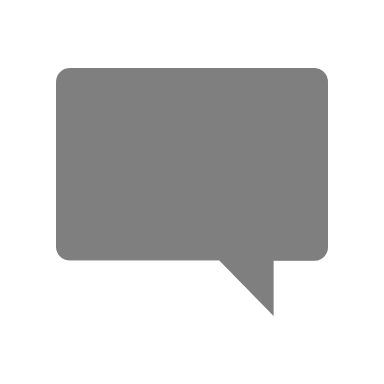 구두로 보고하고 위험관리 및 준법팀, 귀하의 상사, HR 또는 현지 윤리 위원회
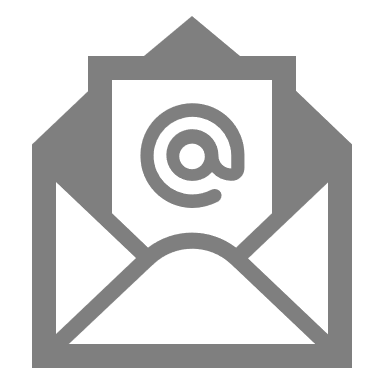 이메일을 보내고 위험관리 및 준법팀 mts_risk_and_compliance@mts.com
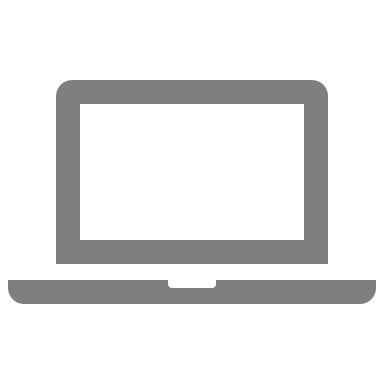 방문 보고하고 MTS AlertLine https://alertline.com
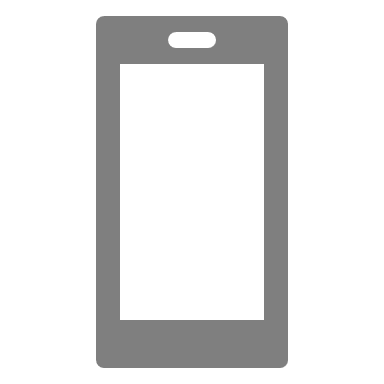 전화하십시오 MTS AlertLine 888-321-5562 (코드에 기재된 지역 전화번호)
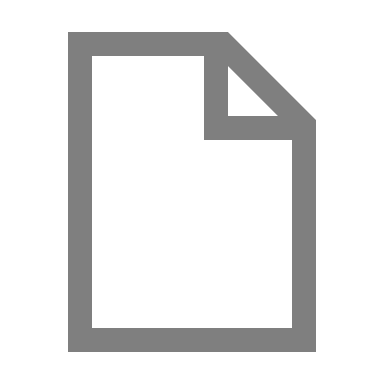 AlertLine에 대한 보고는 익명으로 할 수 있습니다
사 내
자 료
MTS 기밀자료
16
요점
이 교육을 완료했습니다. 다음 사항을 기억하십시오.
부적절한 목적으로 정부 공무원에게 직간접적인 뇌물을 제공하  지 마십시오
우리의 사명
MTS는 부패 및 뇌물에 대하
여 확고한 입장을 취합니다.  우리는 전세계에 걸쳐 다양  한 국제 반부패 및 뇌물 방지  법의 적용을 받습니다. 우리  는 사업을 수행하는 모든 곳  에서 이러한 법률을 준수함  으로써 최고 수준의 윤리적  행동을 약속합니다.
정확한 기록 유지
새로운 제3자와 사업 관계를 들어가기 전에 실사를 수행합니다
의문 사항은 ORC에 문의합니다
우려 사항을 신고합니다
사 내
자 료
MTS 기밀자료
17